CSE 486/586 Distributed SystemsGossiping
Steve Ko
Computer Sciences and Engineering
University at Buffalo
Recall: Passive Replication
Request Communication: the request is issued to the primary RM and carries a unique request id.
Coordination: Primary takes requests atomically, in order, checks id (resends response if not new id.)
Execution: Primary executes & stores the response  
Agreement: If update, primary sends updated state/result, req-id and response to all backup RMs (1-phase commit enough).
Response: primary sends result to the front end
primary
Front End
Client
RM
RM
Backup
….
RM
RM
Front End
Client
Backup
Backup
2
Recall: Active Replication
Front End
Client
RM
….
RM
Front End
Client
RM
Request Communication: The request contains a unique identifier and is multicast to all by a reliable totally-ordered multicast.
Coordination: Group communication ensures that requests are delivered to each RM in the same order (but may be at different physical times!).
Execution: Each replica executes the request.  (Correct replicas return same result since they are running the same program, i.e., they are replicated protocols or replicated state machines)
Agreement: No agreement phase is needed, because of multicast delivery semantics of requests
Response: Each replica sends response directly to FE
3
Eager vs. Lazy
Eager replication, e.g., B-multicast, R-multicast, etc. (previously in the course)
Multicast request to all RMs immediately in active replication
Multicast results to all RMs immediately in passive replication
Alternative: Lazy replication
Allow replicas to converge eventually and lazily
Propagate updates and queries lazily, e.g., when network bandwidth available
FEs need to wait for reply from only one RM
Allow other RMs to be disconnected/unavailable
May provide weaker consistency than sequential consistency, but improves performance
Lazy replication can be provided by using the gossiping
4
Revisiting Multicast
Node with a piece of information 
to be communicated to everyone
Distributed
Group of
 “Nodes”=
Processes
at Internet-
based hosts
5
Fault-Tolerance and Scalability
Multicast sender
X
Nodes may crash
 Packets may 
    be dropped 
 Possibly 
1000’s of nodes
X
Multicast Protocol
6
B-Multicast
Simplest 
  implementation

 Problems?
UDP/TCP packets
7
R-Multicast
Stronger guarantees

 Overhead is
quadratic in N
UDP/TCP packets
8
Any Other?
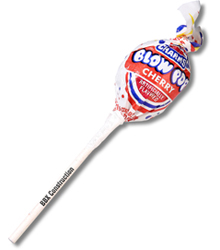 E.g., tree-based multicast
e.g., IPmulticast, SRM
   RMTP, TRAM,TMTP
 Tree setup
   and maintenance

 Problems?
UDP/TCP packets
9
Another Approach
Multicast sender
10
Gossip messages (UDP)
Another Approach
Periodically, transmit to 
b random targets
11
Gossip messages (UDP)
Another Approach
Other nodes do same 
after receiving multicast
12
Another Approach
13
“Gossip” (or “Epidemic”) Multicast
Infected
Protocol rounds (local clock)
    b random targets per round
Gossip Message (UDP)
Uninfected
14
Properties
Lightweight
Quick spread
Highly fault-tolerant
Analysis from old mathematical branch of Epidemiology [Bailey 75]
Parameters c,b:
c for determining rounds: (c*log(n)), b: # of nodes to contact
Can be small numbers independent of n, e.g., c=2; b=2;
Within c*log(n) rounds, [low latency]
all but              of nodes receive the multicast 
							[reliability]

each node has transmitted no more than c*b*log(n) gossip messages [lightweight]
15
Fault-Tolerance
Packet loss
50% packet loss: analyze with b replaced with b/2
To achieve same reliability as 0% packet loss, takes twice as many rounds
Node failure
50% of nodes fail: analyze with n replaced with n/2 and b replaced with b/2
Same as above
16
Fault-Tolerance
With failures, is it possible that the epidemic might die out quickly?
Possible, but improbable:
Once a few nodes are infected, with high probability, the epidemic will not die out
So the analysis we saw in the previous slides is actually behavior with high probability
[Galey and Dani 98]
The same applicable to:
Rumors
Infectious diseases
A worm such as Blaster
Some implementations
Amazon Web Services EC2/S3 (rumored)
Usenet NNTP (Network News Transport Protocol)
17
Gossiping Architecture
The RMs exchange “gossip” messages
Periodically and amongst each other.
Gossip messages convey updates they have each received from clients, and serve to achieve convergence of all RMs.
Objective: provisioning of highly available service. Guarantee:
Each client obtains a consistent service over time: in response to a query, an RM may have to wait until it receives “required” updates from other RMs.  The RM then provides client with data that at least reflects the updates that the client has observed so far.
Relaxed consistency among replicas: RMs may be inconsistent at any given point of time. Yet all RMs eventually receive all updates and they apply updates with ordering guarantees. Can be used to provide sequential consistency.
18
Gossip Architecture
Service
RM
gossip
RM
RM
Query,
prev
Val,
new
prev
Update id
Update,
FE
FE
Query
Val
Update
Clients
19
 Using gossip to spread heartbeats gives better accuracy
Using Gossip for Failure Detection:Gossip-style Heartbeating
pi
All-to-all heartbeating
Each process sends out heartbeats to every other process
Con: Slow process/link causes false positives
20
Gossip-Style Failure Detection
2
1
Address
Time (local)
Heartbeat Counter
4
Protocol: 
Processes periodically gossip their membership list
On receipt, the local membership list is updated
3
Current time : 70 at process 2
(asynchronous clocks)
21
Gossip-Style Failure Detection
If the heartbeat has not increased for more than Tfail seconds (according to local time), the member is considered failed
But don’t delete it right away
Wait another Tcleanup seconds, then delete the member from the list
22
Gossip-Style Failure Detection
What if an entry pointing to a failed process is deleted right after Tfail seconds?






Fix: remember for another Tfail
Ignore gossips for failed members 
Don’t include failed members in go-               -ssip messages
2
1
Current time : 75 at process 2
4
3
23
Summary
Eager replication vs. lazy replication
Lazy replication propagates updates in the background
Gossiping
One strategy for lazy replication
High-level of fault-tolerance & quick spread
Another use case for gossiping
Failure detection
24
Acknowledgements
These slides contain material developed and copyrighted by Indranil Gupta (UIUC).
25